Addressing Systemic Complications of Acute Stroke:
A Scientific Statement From the American Heart Association/American Stroke Association
Sandeep Kumar, MD, Chair; Sherry H-Y Chou, MD, MSc, Vice Chair; Craig J. Smith, MD; Anusha Nallaparaju, MD; Osvaldo Jose Laurido-Soto, MD; Anne D. Leonard, MPH, BSN, RN, FAHA; Ajay Singla, MD; Ann Leonhardt-Caprio, DNP, RN, ANP-BC, SCRN, FAHA; Daniel Joseph Stein, MD, MPH; on behalf of the American Heart Association Stroke Council; Council on Cardiovascular and Stroke Nursing; and Council on Hypertension
Stroke council professional education committee
Slide presentation developed by:
Karen Rapp, RN, BSN, CCRC
Overview & goal
Overview and goal
Systemic Complications of Acute strokeOverview
Fever and Infection
Fever
Stroke Associated Pneumonia
Oral Health care
Urinary Tract Infection
Potential complications during hospitalization and after:
Respiratory Complications
Venous Thromboembolism
Breathing Disorders
ACUTE STROKE*
A high frequency of complications occur shortly after stroke, leading to early stroke mortality, and is associated with long-term disability​​
Gastrointestinal
Dysphagia
Nutritional Support
Gastrointestinal Bleeding
Constipation and Diarrhea
Fecal Incontinence
Renal and Urinary Complications
Acute Kidney Injury
Urinary Incontinence and Retention
*ACUTE STROKE - including Acute Ischemic Stroke (AIS), Intracerebral Hemorrhage (ICH) and Subarachnoid Hemorrhage (SAH)
Fever and infections
Acute stroke – infection complicationsFever
Thermoregulation is controlled by preoptic on the anterior hypothalamus
Infectious causes::
Pre Stroke:
Endocarditis
Meningoencephalitis
Post Stroke:
Pneumonia
UTI
Risk increases with stroke severity and presence of IVH
FEVER
Occurs in 60% of AIS pts within 72 hours
Occurs in 90% of ICH pts within 72 hours
Noninfectious causes:
Malignancy, autoimmune disorders, drug reactions, venous thromboembolism, central fever,  atelectasis
Impairs the immune system making patients more susceptible to infections
Abbreviations:  UTI – Urinary Tract Infection; IVH – Intraventricular Hemorrhage; AIS – Acute Ischemic Stroke; ICH – Intracerebral Hemorrhage
Acute stroke – infection complications
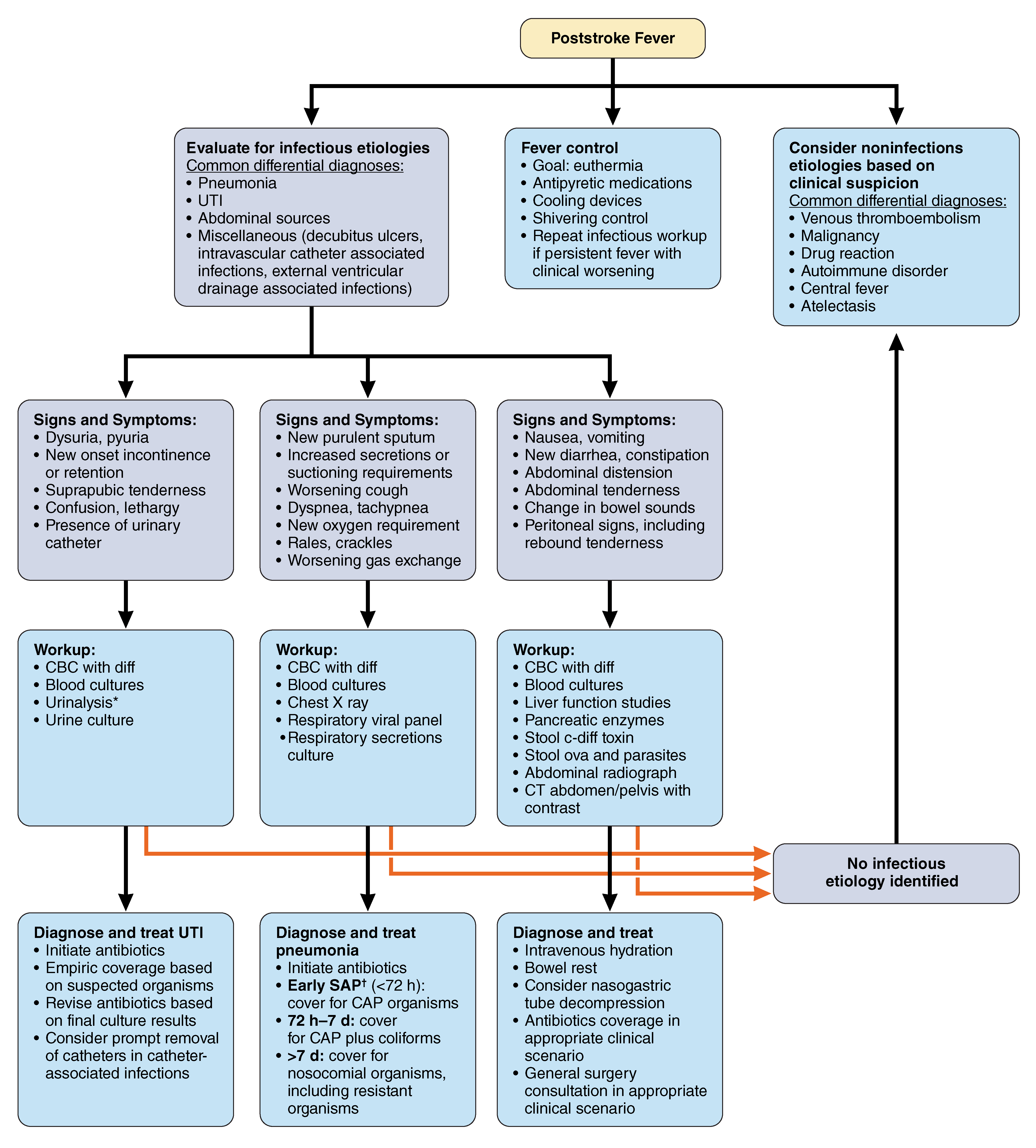 Suggested framework for diagnostic investigations and management of poststroke fever
The figure outlines common sources of fever in hospitalized patients with stroke and a broad scheme for their diagnosis and management. 

Abbreviations:
CBC – complete blood count
CT – computed tomography
SAP – Stroke-associated pneumonia 
CAP – Community-acquired pneumonia
UTI – Urinary Tract Infection
Acute stroke – infection complicationsUrinary Tract Infections (UTI)
Incidence in hospitalized stroke patients is 10%
URINARY TRACT INFECTIONS
Risk increases with:
Indwelling catheter
Stroke severity
Age
Female sex
Urinary retention
Length of stay and cost of care
Delays rehabilitation
Acute stroke – infection complications
Urinary Tract Infections (UTI)
STRATEGIES FOR ADDRESSING
No definitive evidence for prophylactic antibiotics
Target preventing catheter associated poststroke UTI by:
Managing urinary retention and incontinence
Providing good perineal care
Maintaining good hand hygiene
Acute stroke – infection complicationsStroke Associated Pneumonia
Dysphagia, impaired cough,     consciousness
Almost 1 and 10 patients develop during hospitalization
Stroke Associated Pneumonia (SAP)
Infectious reservoirs in oral cavity, nasopharynx, and upper GI tracts
Leading cause of early stroke mortality and worse stroke outcome
risk of stroke recurrence
Abbreviations:  GI – Gastrointestinal
Acute stroke – infection complications
Stroke Associated Pneumonia (SAP)
STRATEGIES FOR ADDRESSING
Routine preventative antibiotics not recommended
Consult consensus guidelines for antibiotic treatment for SAP
Preventive strategies include:
Prompt swallow assessment
Provide oral health care
AREAS FOR FURTHER RESEARCH
The effectiveness of metoclopramide is currently under study
More evidence needed on the role of patient mobilization, head positioning, and chest physical therapy
Acute stroke – infection complicationsOral Health Care (OHC)
Stroke patients have a higher prevalence of poor oral health (gingivitis, periodontal disease, xerostomia, tooth loss, and dentures)
ORAL HEALTH CARE
Poor oral health increases the risk of stroke-associated pneumonia due to aspiration
Providing OHC is challenging in the hospital setting due to stroke-related deficits and insufficient evidence and emphasis to guide staff training and delivery of OHC
Acute stroke – infection complicationsOral Health Care (OHC)
STRATEGIES FOR ADDRESSING
Standardized oral assessment tool on admission
Twice daily brushing with nonfoaming toothpaste in an upright position
Targeted suctioning for high-risk aspiration patients 
Establishing pathways for staff education, training, and dental referrals
AREAS FOR FURTHER RESEARCH
Questions persist on methods for best oral care in patients with acute stroke
Further trials of OHC interventions are needed
Respiratorycomplications
Acute stroke – RESPIRATORY complications
Venous Thromboembolism (VTE)
Incidence of pulmonary embolism (PE) after stroke within the first 30 days is approximately 1%
Despite the low incidence, PE is a major cause of early mortality
VENOUS THROMBOEMBOLISM (VTE)
Risk of poststroke VTE increases with:
Prestroke disability
High stroke severity
Leg weakness
Dehydration
Elevated D-dimer, C-reactive protein, and homocysteine levels
Abbreviations:  PE = Pulmonary Embolism;
ACUTE STROKE - Respiratory complications
Venous Thromboembolism (VTE)
STRATEGIES FOR ADDRESSING
Diagnostic Strategies:
Pulmonary angiogram – historical gold standard
Multidetector CTA
Ventilation-perfusion single-photon-emission CT
Supportive strategies:
Maintain oxygenation saturation and hemodynamic stability
Avoid hypovolemia
Consultation with critical care team 
Management of PE should be based on bleeding risk-based assessment:
Consider systemic anticoagulation
Consider IVC filter 
Although recommended in the management guidelines for PE, systemic thrombolyis carries a high risk of ICH in this population and is rarely used
Abbreviations:  CTA = Computed Tomography Angiography; CT = Computed Tomography; PE = Pulmonary Embolism; IVC = Inferior vena cava; ICH = Intracerebral Hemorrhage
ACUTE STROKE - Respiratory complications
Venous Thromboembolism (VTE)
AREAS FOR FURTHER RESEARCH
Randomized clinical trials are needed in the stroke population to evaluate the efficacy and risks of existing treatment strategies such as:
Catheter assisted pulmonary thrombectomy
Surgical embolectomy
Acute stroke – respiratory complications
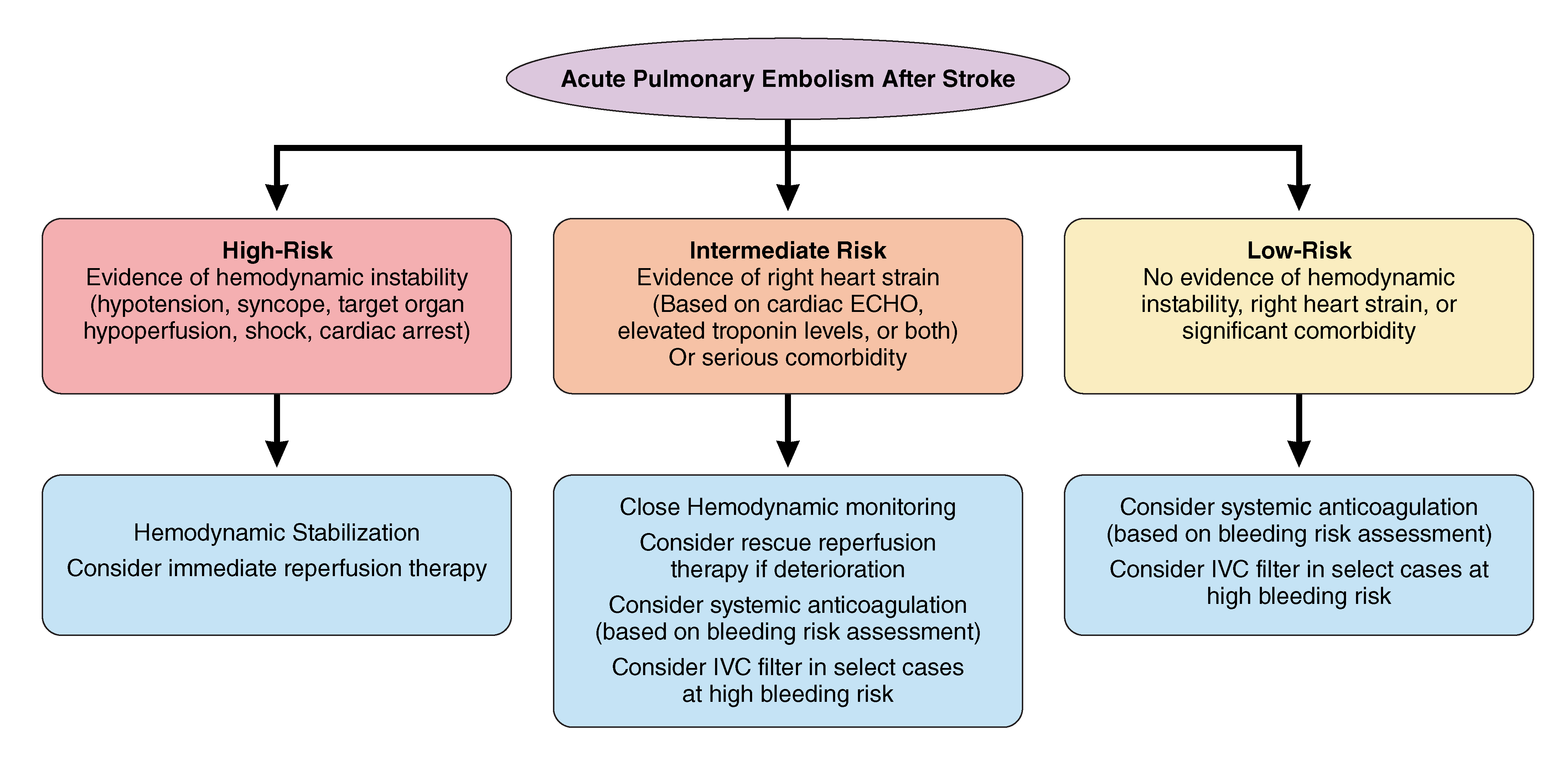 Suggested framework for management of acute pulmonary embolism after stroke based on risk stratification
Abbreviations:  ECHO = Echocardiograms; IVC = Inferior vena cava;
Acute stroke – RESPIRATORY complicationsBreathing Disorders
Stroke can affect normal regulation of breathing, leading to a diverse array of breathing disorders, which can impair pulmonary gas exchange and exacerbate brain injury
BREATHING DISORDERS
Over 70% of stroke survivors experience SDB within the first month of stroke
OSA is a risk factor for stroke and can develop anew or worsen after a stroke
Sleep-disordered breathing (SDB) includes obstructive sleep apnea (OSA) and central apnea​
OSA = reduction of airflow during sleep from upper-airway collapse​
Central apnea = cessation of breathing due to loss of a central respiratory drive
OSA is associated with worse functional outcomes, increased stroke recurrence rates, and higher mortality
Acute stroke – RESPIRATORY complications
Breathing Disorders
STRATEGIES FOR ADDRESSING
Routine screening for SBD is not recommended in the AHA AIS Guidelines due to lack of conclusive evidence 
Management of Breathing Disorders:
Careful monitoring of respiratory status and gas exchange
Maintain oxygen saturation >94%
Assess for other causes such as pulmonary edema, pneumonia, or atelectasis
AREAS FOR FURTHER RESEARCH
Studies of CPAP treatment for OSA to evaluate benefits are needed and are ongoing
Abbreviations:  SDB = Sleep-disordered Breathing; AIS = Acute Ischemic Stroke; CPAP = Continuous Positive Airway Pressure; OSA = Obstructive Sleep Apnea
gastrointestinalcomplications
Acute stroke – gastrointestinal complicationsDysphagia
Common after stroke
Increases risk of pneumonia and malnutrition
DYSPHAGIA
Failing a dysphagia screen (DS) is associated with significant risk of pneumonia, institutionalization, and mortality
Bundling DS with fever and glucose management reduces death and dependency in hospitalized stroke patients
Usually improves by discharge, although ~1/3 may have dysphagia at 1 month
Acute stroke – gastrointestinal complications
Dysphagia
STRATEGIES FOR ADDRESSING
AHA Stroke Guidelines recommend:
Dysphagia screening before the initiation of oral feeds or medications
Various dysphagia screening tools exist, but no one tool has been deemed superior
Management includes early identification, dietary modification, or nutritional support through alternative means
Rescreening should occur with a change in neurologic status
Acute stroke – gastrointestinal complicationsNutritional Support
Many patients with PEG placement have more severe strokes with enduring disabilities
NUTRITIONAL SUPPORT
In the FOOD trial1, PEG placement was associated with increased risk of poor outcomes and significant risk of pneumonia, institutionalization, sepsis and death
Abbreviations:  PEG = percutaneous endoscopic gastrostomy; FOOD = Feed Or Ordinary Food Trial (1Dennis M, et al. FOOD Trial Collaboration. FOOD: a multicentre randomised trial evaluating feeding policies in patients admitted to hospital with a recent stroke. Health Technol Assess. 2006 Jan;10(2):iii-iv, ix-x, 1-120. doi: 10.3310/hta10020. PMID: 16409880.)
Acute stroke – gastrointestinal complications
Nutritional Support
STRATEGIES FOR ADDRESSING
AHA Stroke Guidelines recommend:
Initiating a diet within 7 days of hospital admission, including starting nasogastric feeds if unable to swallow safely and transitioning to PEG tubes for prolonged dysphagia (>2-3 weeks)
AREAS FOR FURTHER RESEARCH
It remains uncertain whether PEG feeding improves overall outcome
Acute stroke – GASTROINTESTINAL complicationsGastrointestinal Bleeding (GIB)
Incidence between 1.3% - 5%
GASTROINTESTINAL BLEEDING
Can lead to:
Hemodynamic changes
Withdrawal of antiplatelets/anticoagulants
Inducing a procoagulant state
If it occurs, it is associated with more than tripling of risk for recurrent in-hospital stroke, death, and severe disability
Acute stroke – GASTROINTESTINAL complicationsGastrointestinal Bleeding (GIB)
STRATEGIES FOR ADDRESSING
Management of GIB:
Ensure hemodynamic stability with: 
Volume resuscitation
Consider transfusions
Hemoglobin target between 7 – 8 g/dl may be appropriate
Proton pump inhibitors
Antiplatelet and anticoagulant considerations
Discontinue or reverse the effects should be tailored to risk of stroke reoccurence and GIB
ACG provides conditional recommendations against withholding aspirin monotherapy, and temporary discontinuation of P2Y12 receptor inhibitors in patients taking dual antiplatelet therapy
Timing of safe resumption of anticoagulants is currently unclear
Nursing surveillance for GIB:​
Overt hematemesis​
Melena​
Hematochezia with hypotension
Investigations for GIB:
Early endoscopy (within 24 hours) for acute upper GIB
Colonoscopy (within 24-36 hours) for suspected lower GIB
Abbreviations:  ACG = The American College of Gastroenterology
Acute stroke – GASTROINTESTINAL complicationsConstipation and Diarrhea
Constipation post stroke likely due to:
Immobility
Diet changes
Medications
Impaired neuronal modulation of colonic motility
CONSTIPATION AND DIARRHEA
Nosocomial diarrhea – causes:
Certain medications
Infections
Enteral feeding
Acute stroke – gastrointestinal complications
Constipation and Diarrhea
STRATEGIES FOR ADDRESSING
Constipation prevention strategies:
Encourage mobility
Avoid medications with anticholinergic properties
Provide stool softeners
Diarrhea prevention strategies:
Surveil for infection
Infectious colitis
S/S - fever, lower abdominal pain/cramping, leukocytosis
Clostridioides difficile colitis
Stroke patients exposed to antibiotics are predisposed to this infection
Abbreviations:  S/S = signs and symptoms
Acute stroke – GASTROINTESTINAL complicationsFecal Incontinence (FI)
FI is common and often exists with urinary incontinence
FECAL INCONTINENCE
Prevalence of new-onset poststroke FI
30% at 7-10 days
11% at 3 months and 1 year
Contributing factors of FI:
Difficulty accessing the toilet
Anticholinergic medications
Cognitive impairment
Diarrhea
Constipation
Acute stroke – gastrointestinal complications
Fecal Incontinence (FI)
STRATEGIES FOR ADDRESSING
Screen all patients for FI
Investigate contributing factors
Maintain perianal skin hygiene and use barrier creams to prevent skin breakdown
Raise awareness about FI with caregivers
Acute stroke – gastrointestinal complications
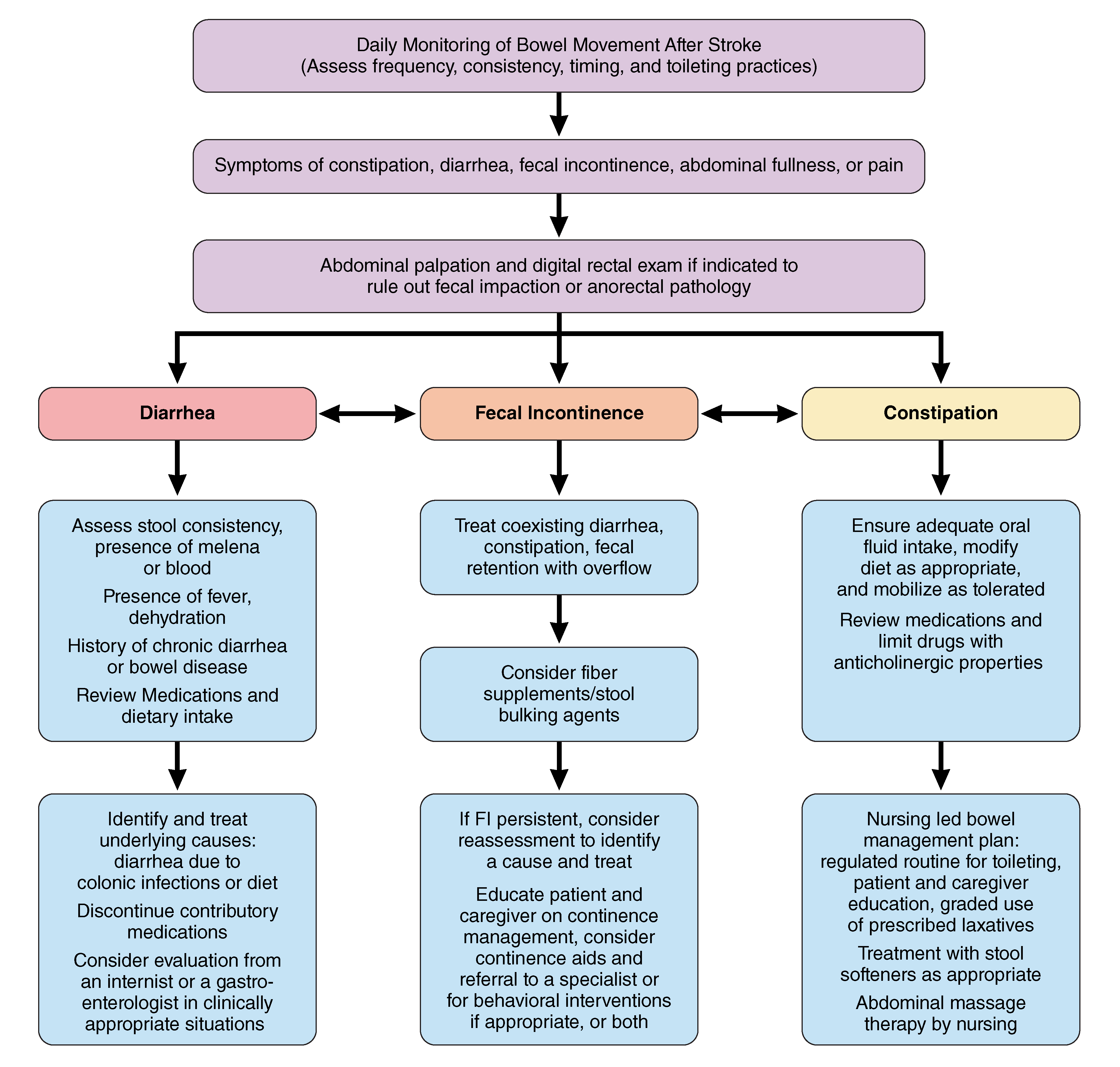 A suggested approach to dysfunction of bowel motility and Fecal Incontinence (FI) in hospitalized patients with stroke
Abbreviations:  FI – Fecal Incontinence
Renal and urinary complications
Acute stroke – renal and urinary complicationsAcute Kidney Injury (AKI)
Incidence of AKI ~20% after stroke
Poststroke AKI is associated with:
Increased mortality and disability
Cardiac complications
Extended hospitalizations
Risk factors for AKI:
Preexisting renal disease
Older age
Higher stroke severity
Congestive heart failure
Ischemic heart disease
Use of nephrotoxic drugs and osmotherapeutic agents (hypertonic saline and mannitol)
ACUTE KIDNEY INJURY
Imaging and use of IV iodinated contrast (CTA/CTP): 
Low incidence of causing contrast related AKI
Preexisting renal disease increases risk of AKI after EVT
Patients with AKI may develop contrast-associated encephalopathy
Abbreviations:  IV = Intravenous; CTA = Computed Tomography Angiography; CTP = Computed Tomography Perfusion; EVT = Endovascular Thrombectomy
Acute stroke – renal and urinary complications
Acute Kidney Injury (AKI)
STRATEGIES FOR ADDRESSING
If at risk of contrast-associated AKI, implement volume expansion with isotonic normal saline or sodium bicarbonate
Management recommendations:
Monitor serum creatinine and urine output
Identify underlying causes
Avoid nephrotoxic agents
Use isotonic crystalloids if intravascular volume expansion needed
Caution advised with BP reduction in ICH pts because rapid lowering can lead to acute renal failure
Abbreviations:  BP = Blood Pressure; ICH = Intracerebral Hemorrhage
Acute stroke – renal and urinary complications
Acute Kidney Injury (AKI)
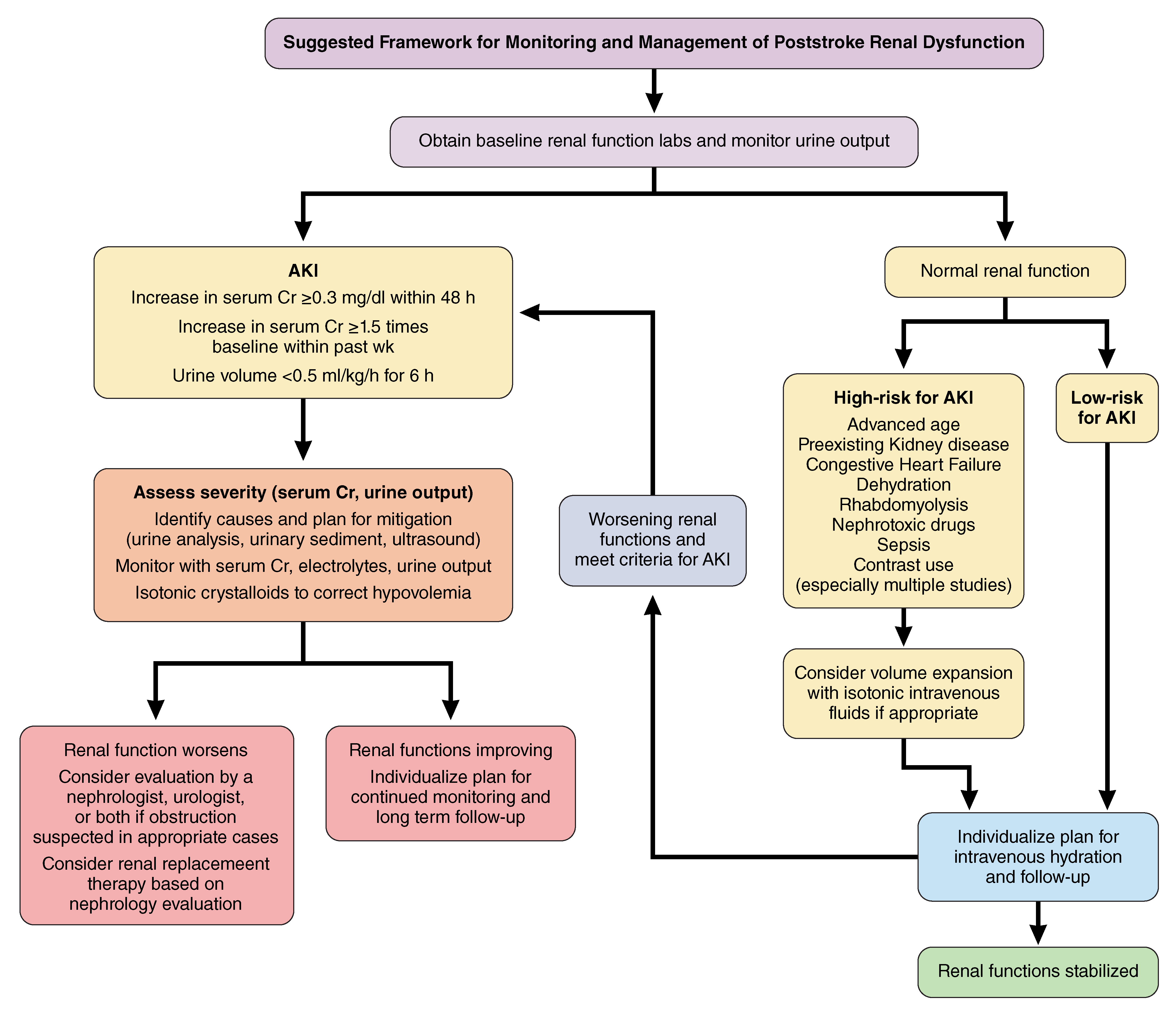 Suggested framework for screening, diagnosis, and management of Acute Kidney Injury (AKI) after stroke
Abbreviations:  AKI – Acute Kidney Injury; Cr – Creatinine;
Acute stroke – renal and urinary complicationsUrinary Incontinence and Retention
Urinary incontinence: 
Affects nearly half of all poststroke patients
Improves over time, but some have enduring issues with bladder control
URINARY INCONTINENCE AND RETENTION
Impaired sensorium or cognitive deficits diminish bladder sensations or control and hinder independent toileting
Urinary retention causes:
Medications (anticholinergics, opioids)
Concurrent autonomic neuropathy or lumbosacral polyradiculopathy
Urinary infections
Acute stroke – Renal and urinary complications
Urinary Incontinence and Retention
STRATEGIES FOR ADDRESSING
Screen all stroke patients for both urinary incontinence and retention
Bladder scan with a postvoid residual of >150cm3 indicates incomplete voiding
Indwelling catheters are best avoided to prevent catheter associated UTI
Bladder training such as scheduled voiding with postvoid residual monitoring and intermittent catheterization can be effective
Tailor management after assessing for cognitive awareness, communication abilities, and accessibility to toileting facilities
Abbreviations:  UTI – Urinary Tract Infection
Transitions of care
POSTstroke – systemic complicationsTransitions of Care (TOC)
TOC requires ongoing coordinated care and management among clinicians, patients, and caregivers
Unique challenges exist for stroke survivors to access timely care, especially those with enduring disabilities who are more likely to develop complications
TRANSITIONS OF CARE
Common hurdles to overcome in the poststroke environment: motor disabilities, communication and cognitive difficulties, and transportation obstacles
Major impediments to receiving appropriate care include:
Variations in discharge destinations
Availability of trained staff and care infrastructure
Caregiver support
Access to specialists
Food and housing insecurities
Financial resources
POSTstroke – systemic complications
Transitions of Care
STRATEGIES FOR ADDRESSING
Pragmatic strategies that require further evaluation on the effects of poststroke systemic complications and improving outcomes:
Use interdisciplinary teams
Provide home visits
Provide telemedicine options
summary
SUMMARY